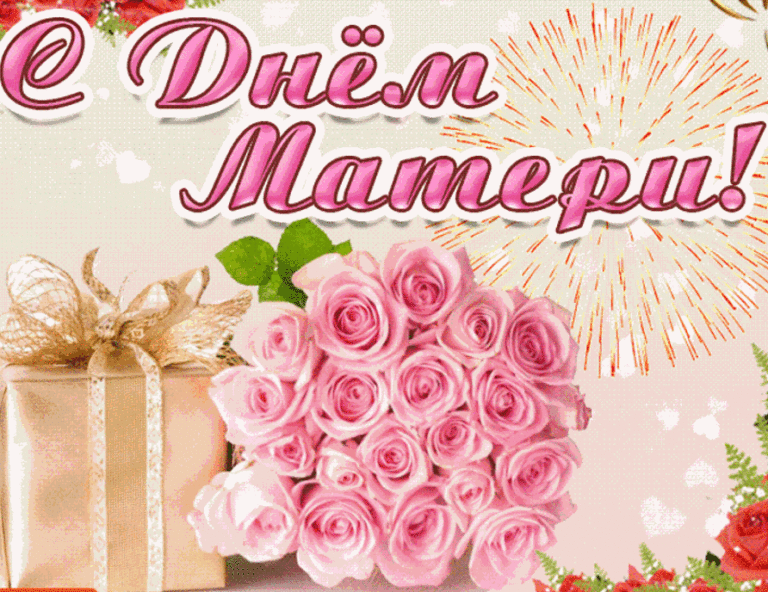 План работы над задачей
1.Читаем задачу 
2.Выделяем условие и вопрос
3. Решаем задачу- выбираем действие, записываем решение.
4.Записываем ответ.
Дети маме помогали. 
5 грядок с капустой  они поливали. 2 полили малыши.
Сколько осталось? Ответить спеши!
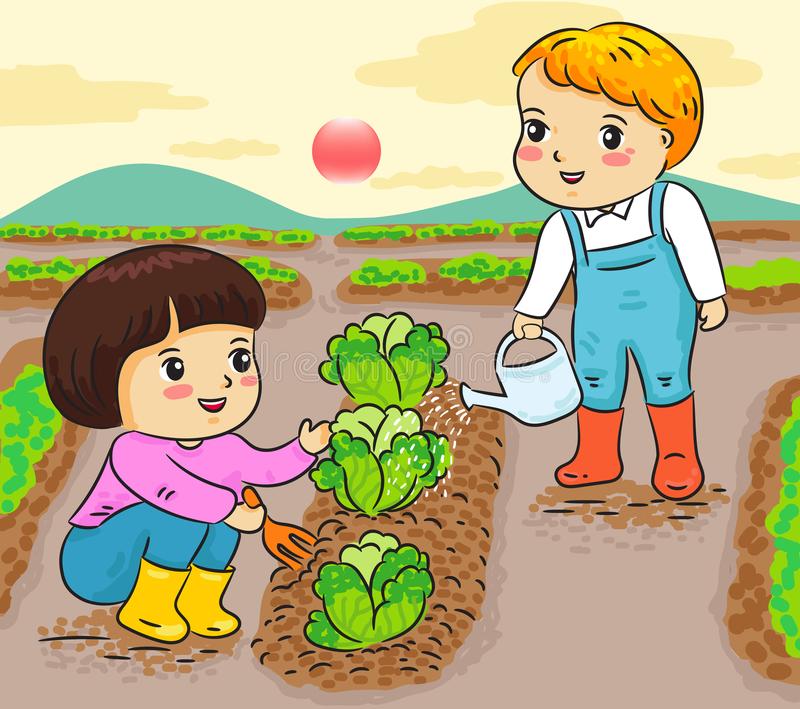 Дочки маме помогалиНа стол вместе с мамой они накрывалиТарелки на стол они принеслиДаша 3, а Маша  2.Сколько тарелок всего на столе?
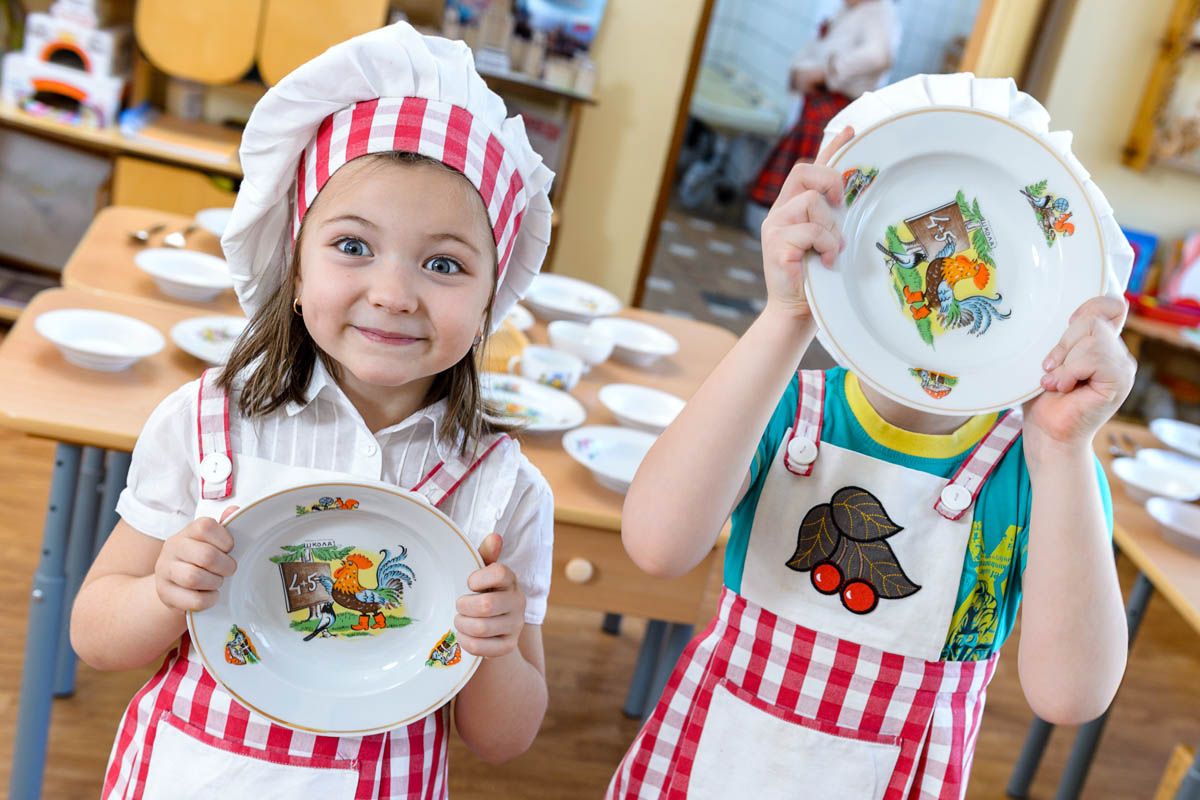 С.96 №1
Было- 4 т.
Стало -?  на 2 больше.
С.96 №1
Было- 4 т.
Стало -? на 2 больше.
Решение
4+2=6 (т.)
Ответ: 6к.
№2
Было -5 к.
Стало-? на 2 меньше
№2
Было -5 к.
Стало-?  на 2 меньше
Решение
5-2=3(к.)
Ответ:3к.
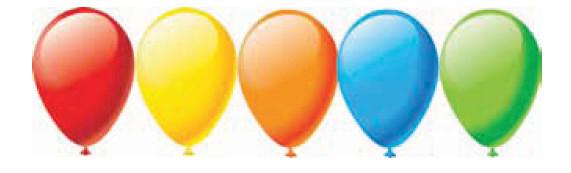 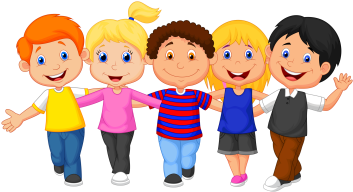 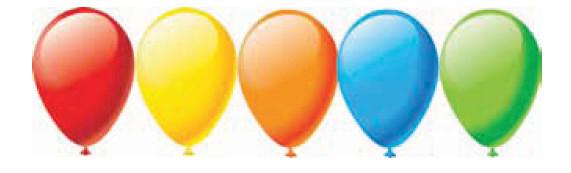 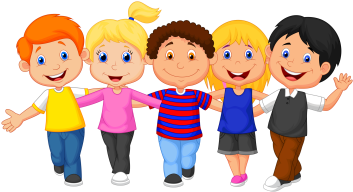 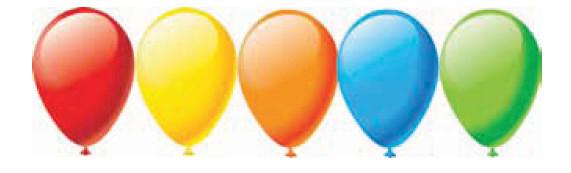 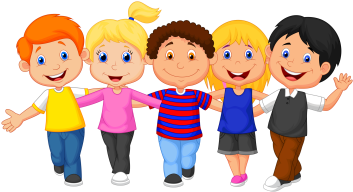 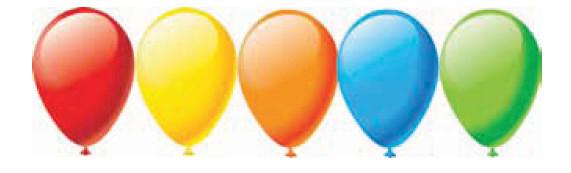 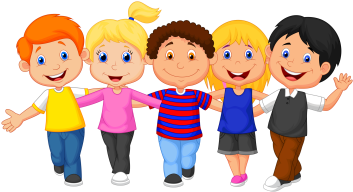 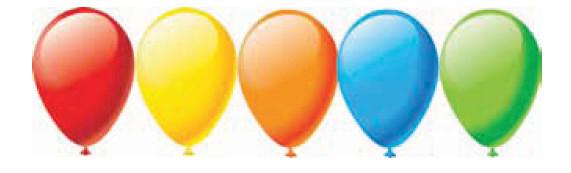 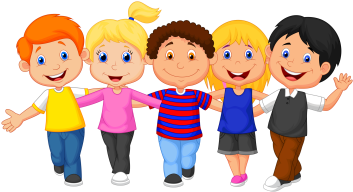 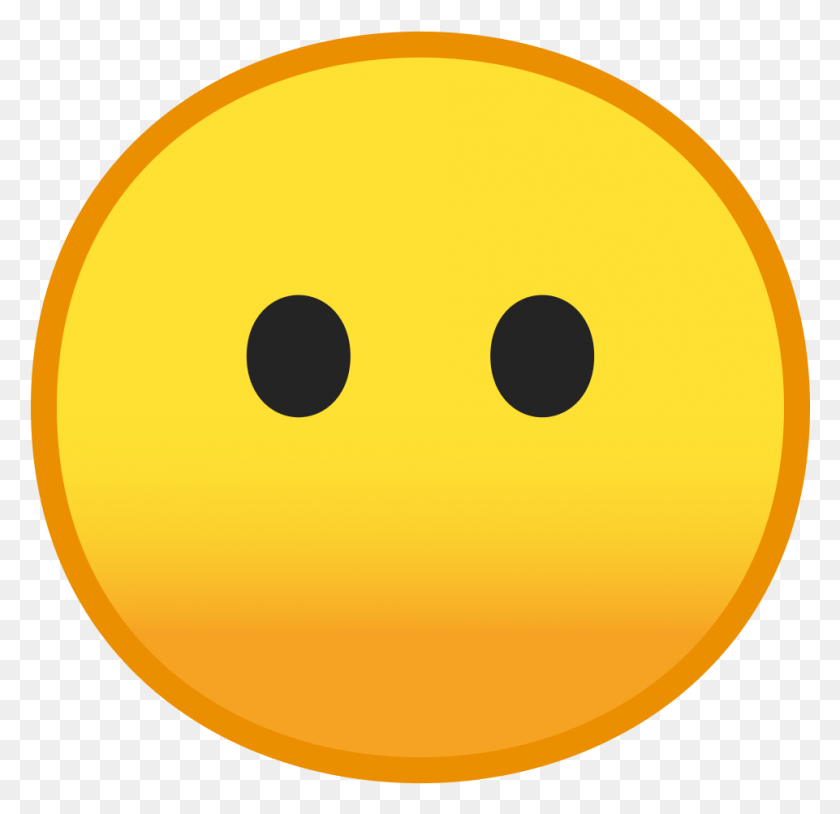 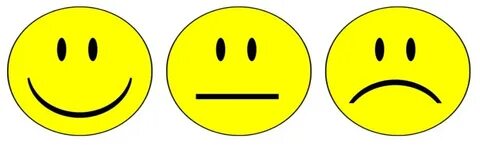